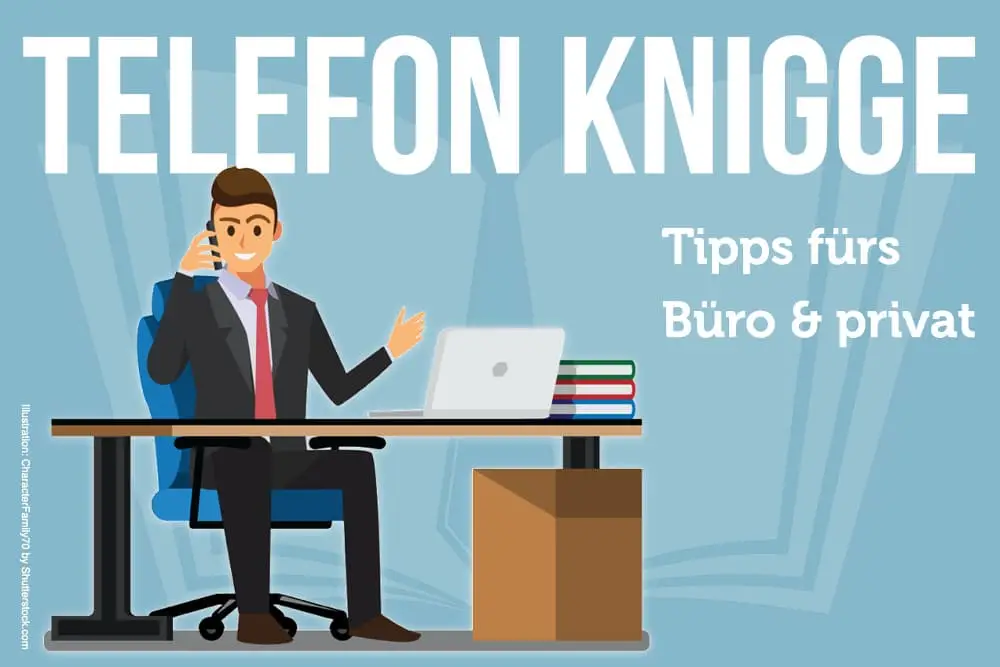 & Email
Worauf sollte man achten….
KG-Ref.AF Carus
Umgangsformen für Telefonate
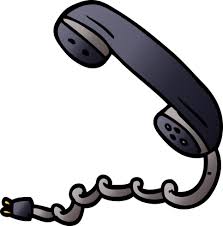 Verwenden Sie eine Begrüßungsformel am Telefon
Eine gute Konversation am Telefon erfordert ein Mindestmaß an Manieren: Wer anruft, grüßt und stellt sich vor. Der Angerufene meldet sich mit dem Gericht, der Abteilung und seinem Nachnamen, nicht aber in der dritten Person mit Herr oder Frau („Hier ist Frau Mustermann…“). 
Der Anrufer hat so etwas Zeit, um sich auf Ihre Stimme einzustellen und merkt gleich, ob er richtig verbunden ist.
„Amtsgericht Mitte…
Abteilung 4…
Schmidt…
Guten Tag“
KG-Ref.AF Carus
Umgangsformen für Telefonate
Achten Sie auf die Lautstärke
Scheinbar hat noch immer nicht jeder die Funktionsweise eines Telefons verstanden. Und so kommt es immer wieder vor, dass Kolleg*innen so sehr in den Hörer brüllen, als würden sie versuchen, die gesamte Distanz von Köln nach Berlin allein durch Lautstärke zu überbrücken. Nehmen Sie Rücksicht auf Kollegen. Versuchen Sie leise zu sprechen und den Klingelton im Büro leiser zu stellen, um so die Kollegen weniger zu stören.
Sprechen Sie deutlich
Das andere Extrem: Sie flüstern. Das erschwert Ihrem Gesprächspartner allerdings, das Gesagte zu verstehen. Also: Weder zu laut, noch zu leise, dafür aber deutlich ins Telefon sprechen. Dazu gehört auch, mit gebotener Langsamkeit zu reden. Das ist vor allem bei komplizierten Namen oder Doppelnamen fürs Verständnis wichtig.
KG-Ref.AF Carus
Umgangsformen für Telefonate
Was bedeutet professionell?
Bleiben Sie professionell
Wahren Sie eine professionelle Distanz und werden Sie nicht zu „ kumpelhaft“ am Telefon.
Drücken Sie sich deutlich aus und versuchen Sie verständliche Auskünfte zu geben, ohne zu viele Fachausdrücke zu benutzen, die Ihr Gegenüber nicht versteht.
Zeigen Sie Verständnis
Manchmal suchen Verfahrensbeteiligte auch nur nach einer Bestätigung für ihre Meinung. Bauen Sie im Gespräch zwischenzeitig Sätze, wie „Ich verstehe, was Sie meinen“ ein, schaffen Sie eine Übereinstimmung und der Bürger fühlt sich verstanden.
KG-Ref.AF Carus
Umgangsformen für Telefonate
Lächeln Sie beim Sprechen
Selbst wenn es Ihr Gegenüber nicht sieht, sollten Sie trotzdem beim Sprechen lächeln. Denn das Lächeln beeinflusst Ihre Stimme. Sie kommen automatisch entspannter und positiver rüber. Das hört man.
Unterlassen Sie Störgeräusche
Das unbewusste Klappern mit den Fingern ist zwar selten böse gemeint, ist aber dennoch hörbar. Aber auch so können Nebengeräusche für Ihre Gesprächspartner*innen unangenehm sein. Daher sollten Sie auch nicht während des Telefonats essen oder trinken. Selbst Papierrascheln auf der Suche nach Informationen irritiert. Tipp: Schildern Sie transparent, dass Sie Informationen für den Gesprächspartner suchen, um behilflich sein zu können.
KG-Ref.AF Carus
Umgangsformen für Telefonate
Machen Sie sich Notizen
Schreiben Sie sich die wichtigsten Punkte auf. Auf diese Weise wissen Sie auch am nächsten Tag noch, was besprochen wurde und können aus den Notizen weitere Handlungen ableiten. Insbesondere ausstehende Termine sowie die Wünsche der Verfahrensbeteiligten sollten Sie sich notieren.
Fassen Sie am Ende noch einmal zusammen
Kommt das Telefongespräch zum Ende, sollten Sie sich die Zeit nehmen, noch einmal die wichtigsten Punkte für beide Seiten zusammenzufassen. Damit stellen Sie sicher, dass Sie und ihr Gegenüber sich auf einem Level befinden und vermeiden so Missverständnisse.
KG-Ref.AF Carus
Umgangsformen für Telefonate
Fazit:
Auch hier gilt höfliches, freundliches und professionelles Verhalten ist wichtig.
Verhalten Sie sich so, wie auch Sie behandelt werden wollen und versuchen Sie sich in ihr Gegenüber zu versetzten, um besser auf Situationen eingehen zu können.
KG-Ref.AF Carus
Umgangsformen für Emails
Seien Sie sorgsam
Überprüfen Sie Ihre E-Mails auf Fehler: Diese Faustregel sollten Sie auf keinen Fall ignorieren. Auch wenn Ihr E-Mail-Programm oder Ihre Projektmanagement-Plattform über eine eingebaute Rechtschreibprüfung verfügt, sollten Sie Ihre E-Mails noch einmal lesen, bevor Sie sie abschicken – nur zur Sicherheit.
Höflichkeit
Seien Sie höflich und professionell: Selbst wenn Sie dem Empfänger Ihrer E-Mail nicht direkt gegenübersitzen, wird Ihr Tonfall zwischen den Zeilen zu erkennen sein. Es ist wichtig, dass Sie in Ihrer E-Mail höflich und professionell sind. Sie könnten zum Beispiel freundliche Sätze einbauen wie „Ich hoffe, Sie ...“, „Vielen Dank für ...“, „Ich möchte Sie freundlich daran erinnern, dass ...“, „Lassen Sie mich bitte wissen ...“ und „Ich freue mich darauf, wieder von Ihnen zu hören.“
KG-Ref.AF Carus
Umgangsformen für Emails
Seien Sie prompt
Achten Sie auf zeitnahe Antworten: Wenn ein Teammitglied oder Bürger bzw. Rechtsanwalt sich bei Ihnen meldet, so tun sie das aus einem ganz bestimmten Grund. Zur E-Mail- und Team-Etikette gehört es zu einer guten Diszipliniertheit auch, zeitig zu antworten, auch wenn es nur in Form einer automatischen Benachrichtigung ist, falls Sie nicht im Büro sind. Sie müssen natürlich nicht innerhalb weniger Minuten antworten, aber versuchen Sie es innerhalb von einem oder zwei Werktagen.
Fassen Sie sich kurz
Fassen Sie sich kurz: Wenn Sie Ihren E-Mail-Text kurz halten, kommen Sie schnell auf den Punkt und ersparen Ihren Lesern Zeit. Wenn Sie Ihre wichtigste Absicht in einer langen E-Mail verstecken, ist es weniger wahrscheinlich, dass der Leser so reagiert, wie Sie es sich wünschen.
KG-Ref.AF Carus
Umgangsformen für Emails
Beachten Sie eine behördliche Form
Wenn Sie kommunizieren, ist die Angabe von Geschäftszeichen, auch in Emails, unerlässlich. Auch Rechtsanwälte haben Geschäftszeichen, die es schneller möglich machen, Anliegen zuzuordnen. Auch Sie sind auf die Angabe von Geschäftszeichen angewiesen.
Auch hier gilt, Ihre Mail sollte professionell wirken und eine gewisse Form waren. Dazu gehört auch eine Anrede, wie schon erwähnt ein Geschäftszeichen und eine Grußformel am Ende der Mail.
Grußformel
Anrede
Nicht vergessen:
Geschäfts-zeichen
KG-Ref.AF Carus
An >	Anwärter*innen@kg.berlin.de
Empfänger-Emailadresse
Betreff > 	Form einer Email – zum Geschäftszeichen xxx-24
Sache kurz bezeichnen und ggf. schon Geschäftszeichen angeben
Zu Ihrem Geschäftszeichen: xxx-24
Unser Geschäftszeichen (bitte immer angeben) :4 C 12/24

Sehr geehrte Anwärter*innen,
so könnte eine professionelle Email aussehen.
Ich hoffe der Knigge-Kurs hat Ihnen schon einige Erkenntnisse gebracht!

Mit freundlichen Grüßen
Gisela Schmidt
(sie/ihr  Anrede: Frau)
Der Präsident des Kammergerichts,
Referat für Aus- und Fortbildung
Dienststelle Littenstraße 12-17
10179 Berlin
Tel.: (030) 9023 - 1234 
E-Mail:Schmidt@kg.berlin.de
Geschäftszeichen - Empfänger
Geschäftszeichen - Absender
Anrede
Sachbezogener Text, den Sie frei formulieren
Grußformel
Diesen Teil können Sie als Signatur festlegen und er wird „automatisch“ in Ihre Mail eingefügt!
Absender-Informationen
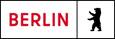 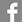 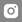 Vielfalt leben – gemeinsam Viele, gemeinsam anders
Ausbildung oder duales Studium in der Berliner Justiz? Mehr unter teamdergerechten.de
P Bitte prüfen Sie, ob diese Mail wirklich ausgedruckt werden muss!  
Informationen zur Verarbeitung Ihrer personenbezogenen Daten durch die Gerichte der ordentlichen Gerichtsbarkeit 
in Berlin finden Sie unter https://www.berlin.de/gerichte/kammergericht/das-gericht/datenschutz-rechtsprechung-und-verwaltung/artikel.718464.php. 
Auf Anfrage senden wir Ihnen unsere Datenschutzerklärungen postalisch zu.
KG-Ref.AF Carus
Umgangsformen für Emails
Signatur
Ihre Mails sollten eine genaue Signatur enthalten. Aus der sollte sich ergeben, wer die Mail geschrieben hat, von wo die Mail kommt. Auch hier sollten Sie an die Außenwirkung denken.
Dies ist in Outlook leider nicht vorbereitet, sodass Sie eigenverantwortlich eine Signatur einrichten sollten!
Anleitung!
Signatur in Outlook
Erstellen einer E-Mail-Signatur
Wählen Sie Neue E-Mail aus.
Wählen Sie im Abschnitt Einfügen des Menübands Signatur > Signaturen aus.
Wählen Sie Neu aus, geben Sie einen Namen für die Signatur ein, und wählen Sie OK aus.
Geben Sie unter Signatur bearbeiten Ihre Signatur ein, und formatieren Sie sie ganz nach Wunsch.
KG-Ref.AF Carus
Umgangsformen für Emails
Fazit:
Auch hier gilt, höfliches und professionelles Verhalten ist wichtig.
Beachten Sie, dass Ihre Mails immer in einer behördlichen Form abgefasst sind.
KG-Ref.AF Carus